11512:GATTACA
★★★☆☆
題組：Problem Set Archive with Online Judge
題號：11512:GATTACA
解題者：翁丞世
解題日期：2013年5月30日
題意：給定T(1 ≤ T ≤ 100)個測資，每筆測資為一條DNA序列字串(1 ≤ len≤1000)，要找出最長的DNA重複子字串，並將它輸出，且輸出重複次數。
1
題意範例：		輸入:	4	GATTACA 	GAGAGAG 	GATTACAGATTACA 	TGAC	輸出:	A 		3 	GAGAG 	2 	GATTACA 	2 	No repetitions found!
2
解法：	字串S的最長重複子字串會是S的所有字尾子字串(suffix substring)的最長共同字首子字串(longest common prefix substring)。	例如:
3
原本如果要找到最長共同字首的話，需要將每一個字尾子字串都比較過，但如果我們將字尾子字串陣列排序過的話，就只需要計算相鄰的字尾子字串即可。	最大LCP的字尾字串即是所求！
4
首先使用Prefix-doubling Algorithm來得到按照字典順序排序過的字尾子字串陣列(suffix array)。	例如:        字串  GAGAGAG		接著使用suffix array來計算出每對相鄰suffix的最長共同前缀，可以以直覺式的方法計算。
5
解法範例：	假設DNA字串為GAGAGAGPrefix-doubling Algorithm:
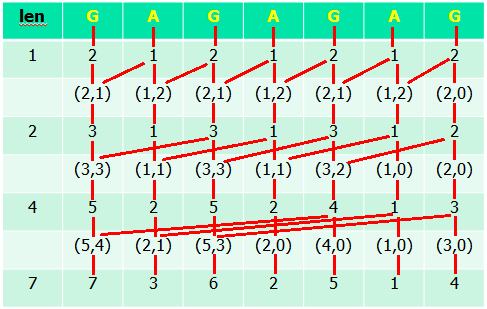 6